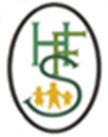 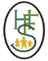 RE KNOWLEDGE ORGANISER
Year 2 – 	Loving-Preparing
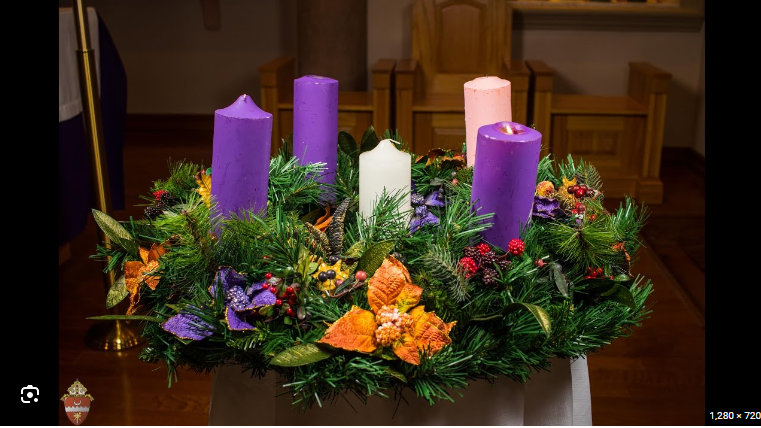 ‘As a family we live, love, learn and celebrate with Jesus.’